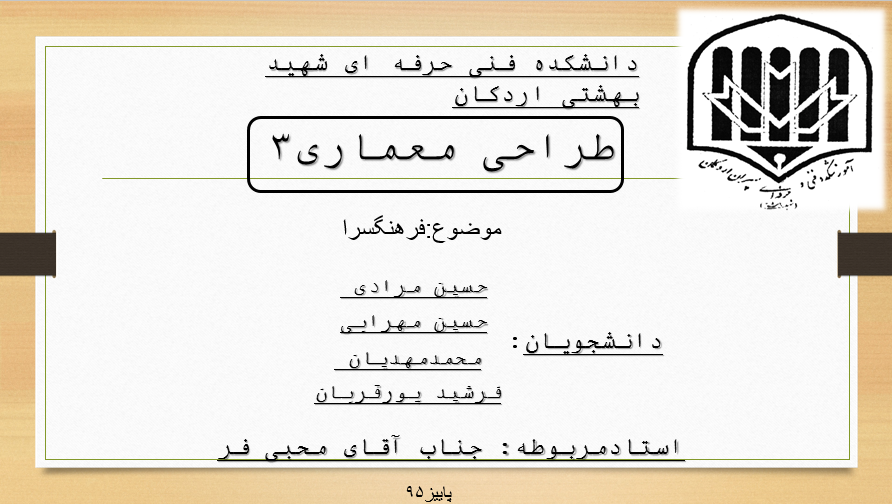 پیش گفتار
ابعاد سایت
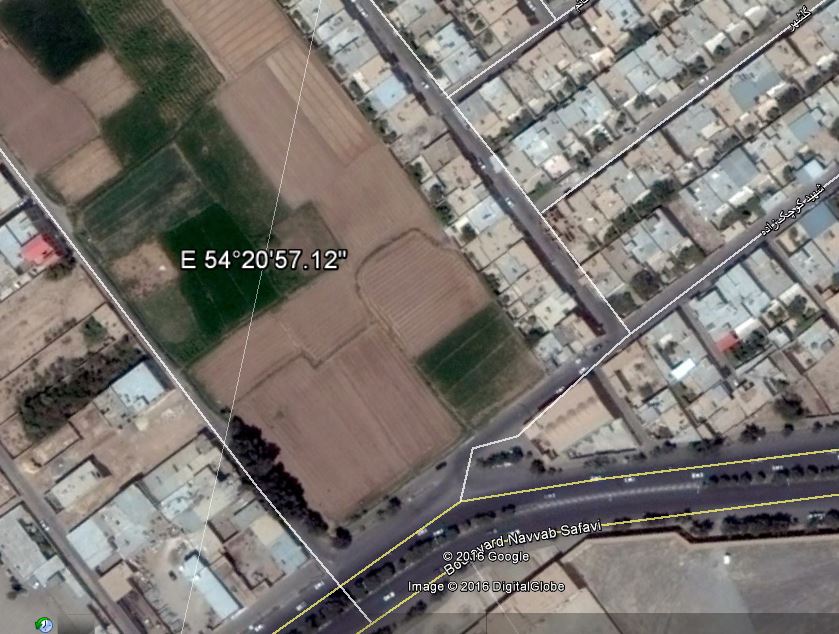 فرم سایت:مستطیل
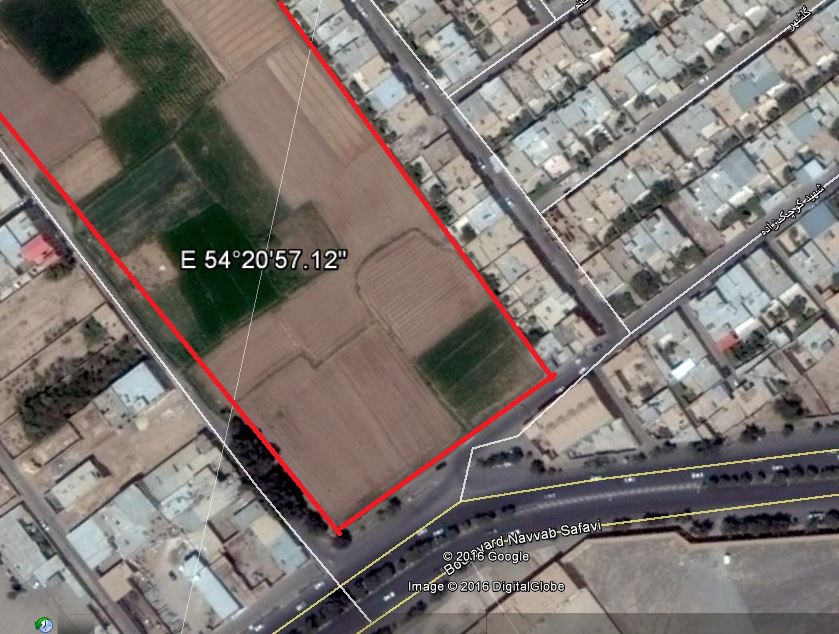 243متر
115
پیش گفتار
جای گیری در سایت:سه راه شحنه _بلوار دولت اباد –روبروی باغ دولت اباد –جنب غدا پزی سادات –کوچه حقیقت
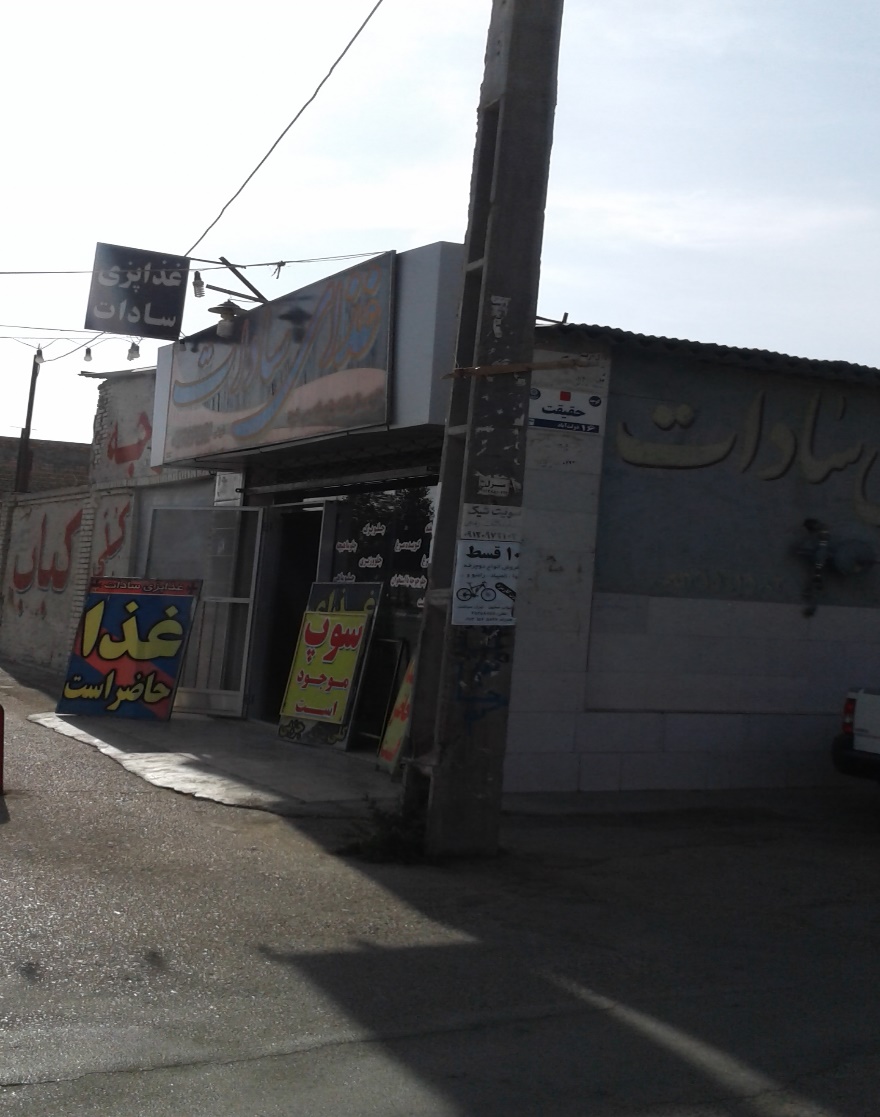 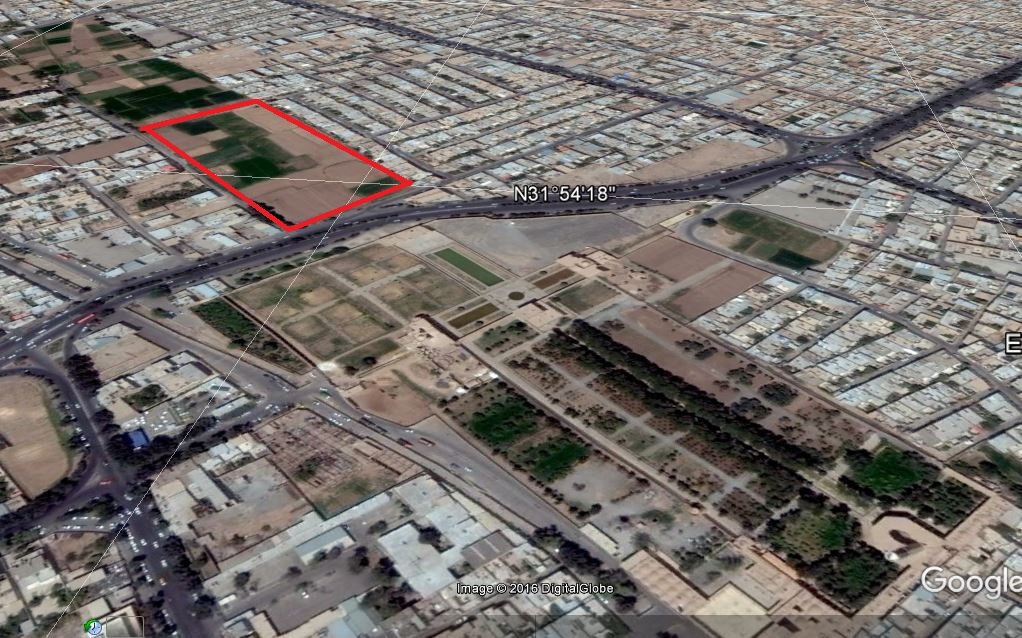 جهت گیری
قرارگیری سایت نسبت به جهات چهارگانه
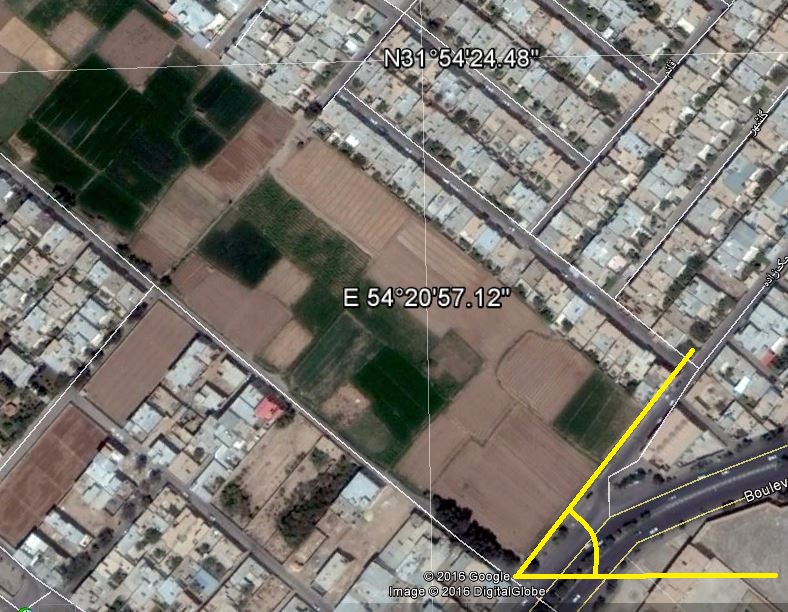 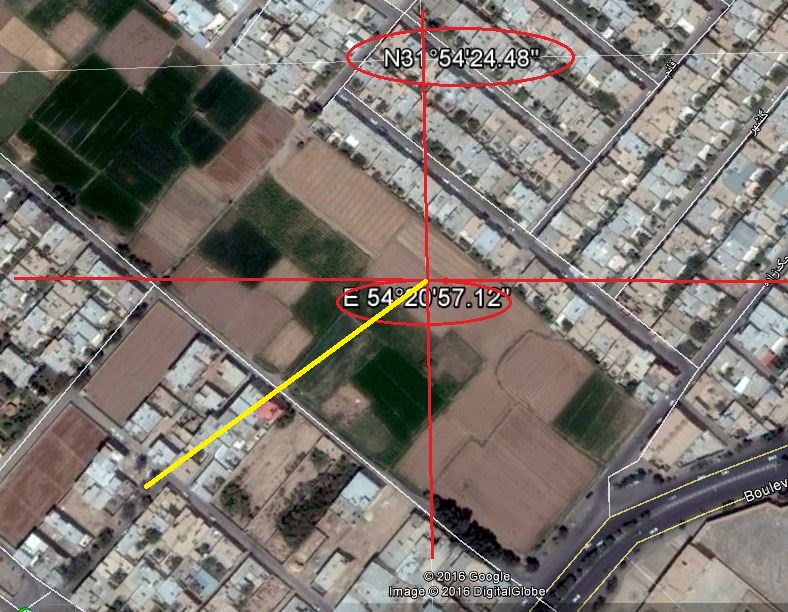 زاویه نسبت به افق 54.20
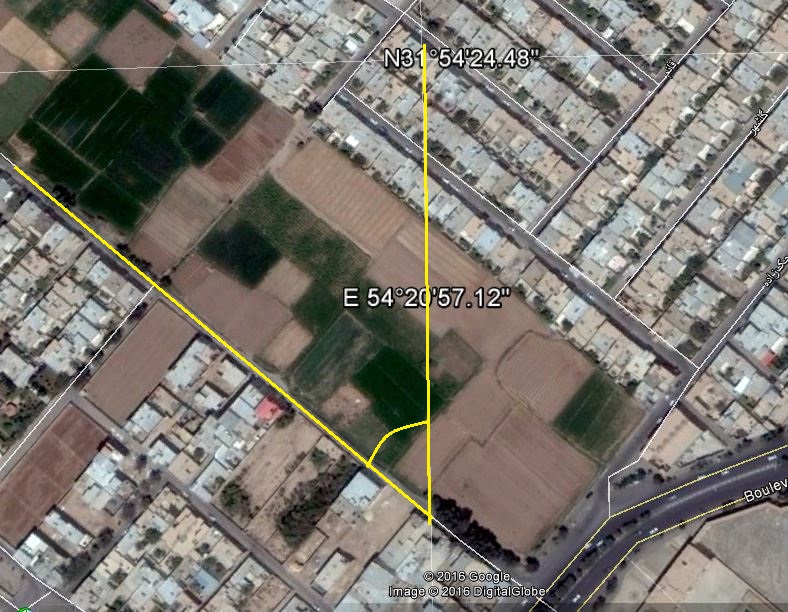 زاویه نسبت به شمال31.54
نور طبیعی(مفید)
نور از سمت شرق به غرب با زاویه بیشتردر تابستان با زاویه کمتر در زمستان
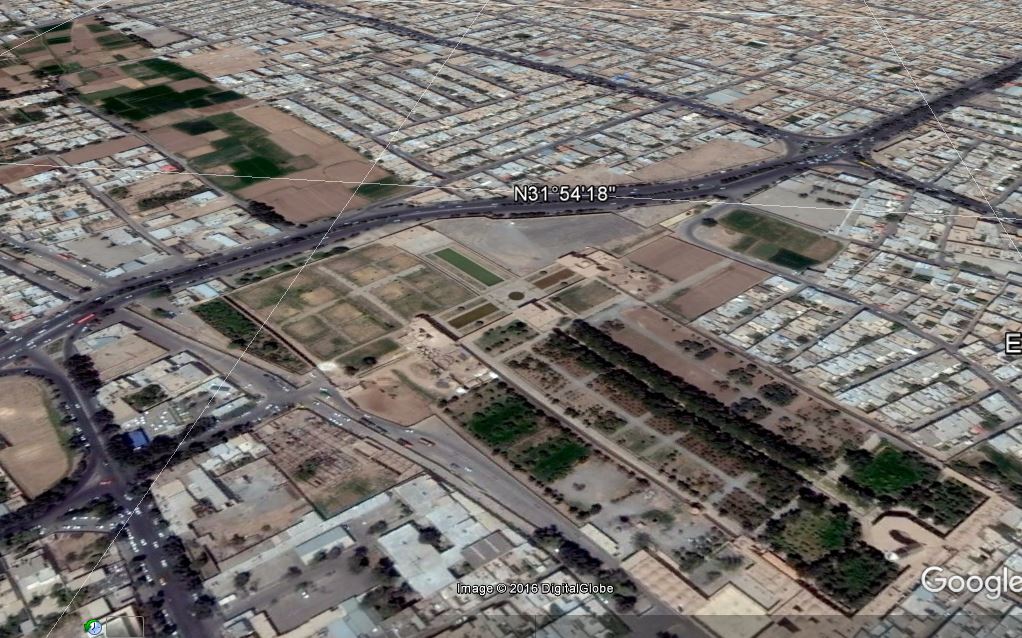 بررسی تراکم اطراف سایت
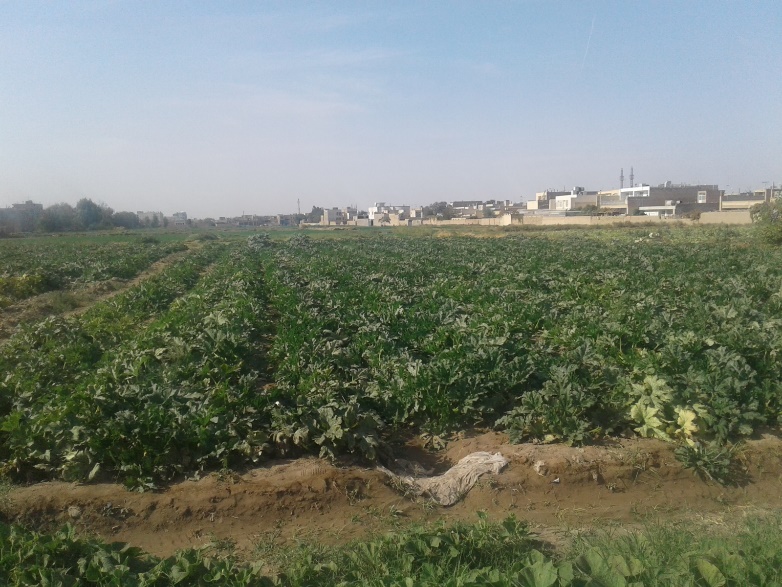 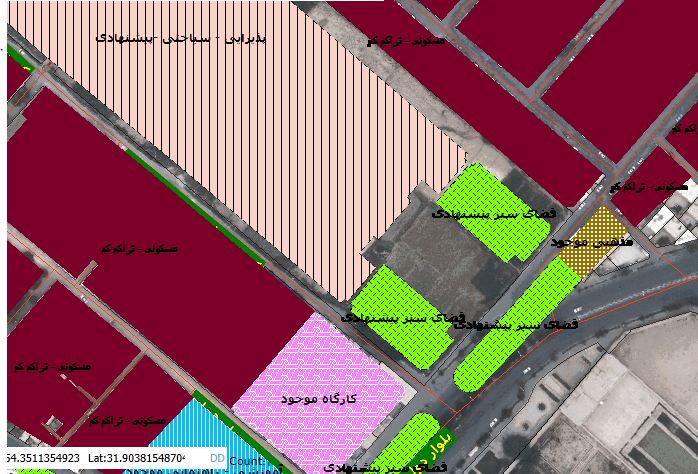 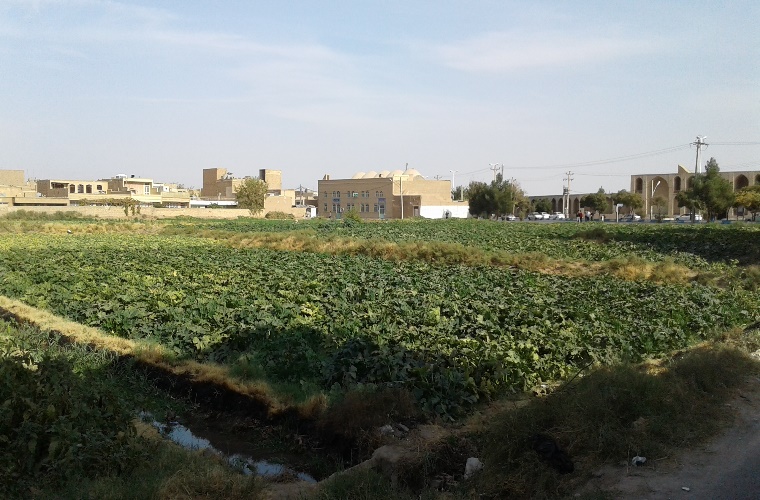 باد(غالب و مزاحم)
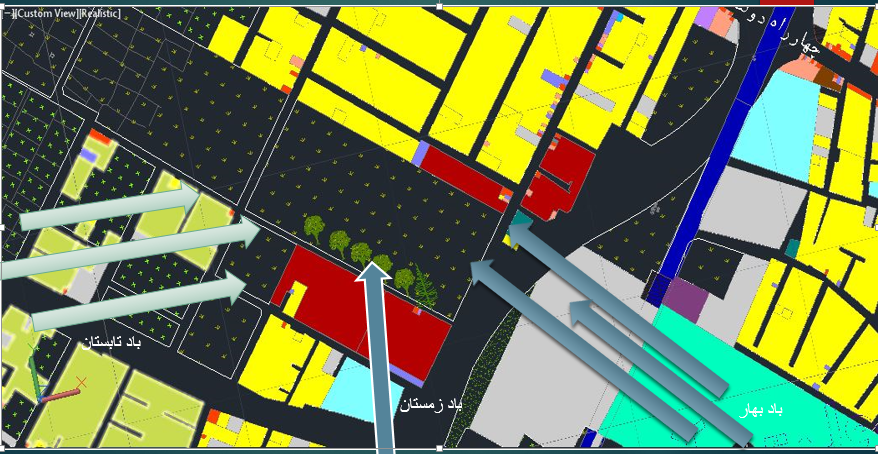 باد تابستان
باد زمستان
باد بهارو پاییز
مجاورت
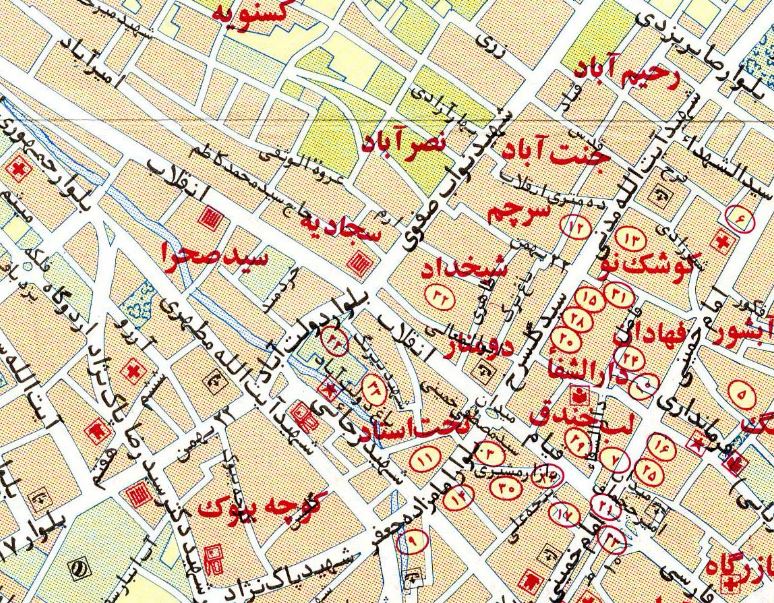 1-بقعه سید شمس الدین
2-مجموعه باغ دولت اباد
3-گنبد کمالیه
4
6
4-بقعه شیخ احمد
2
3
5-امام زاده جعفر
5
1
6-زندان اسکندر
7
7-مجموعه امیرچخماق
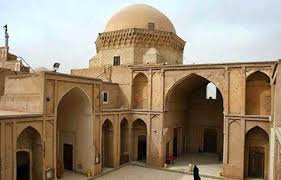 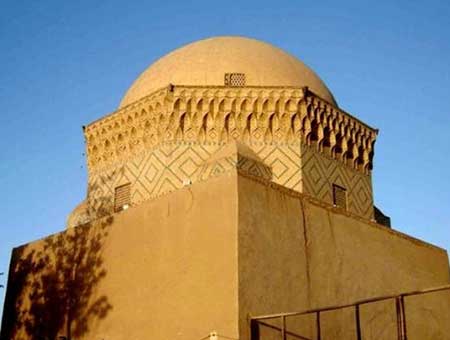 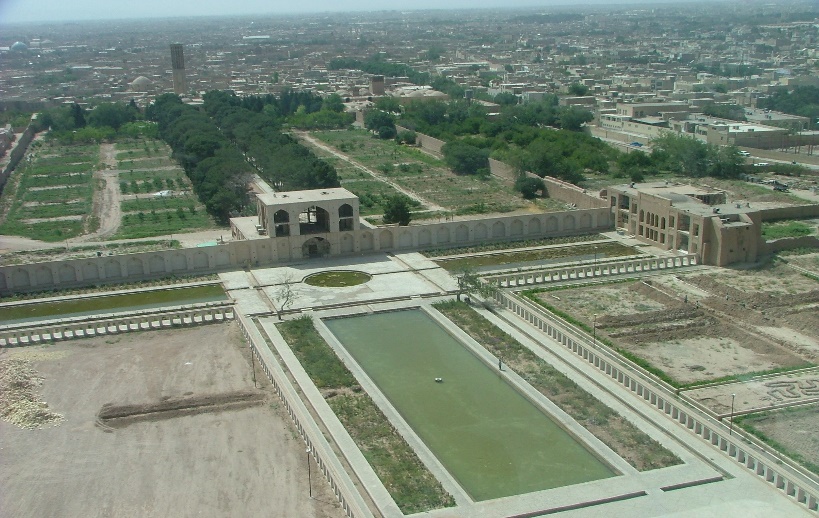 زندان اسکندر
باغ دولت اباد
بقعه شیخ احمد
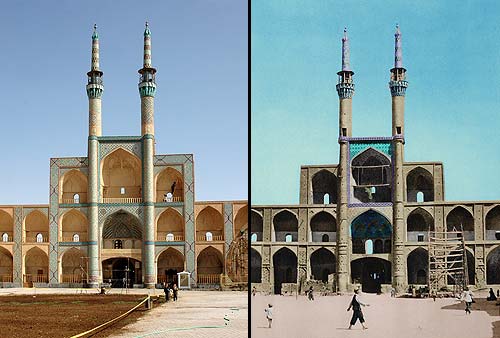 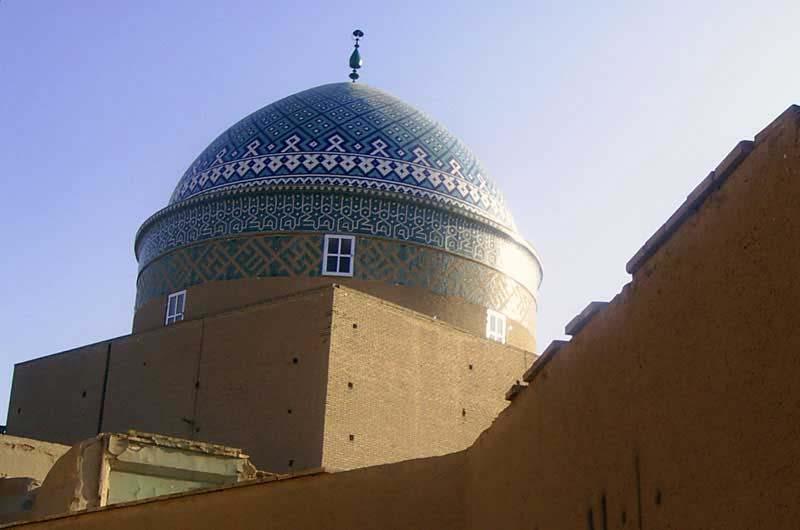 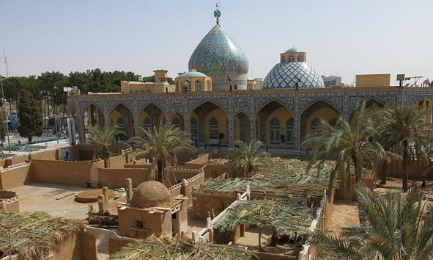 امامزاده سید جعفر
امیر چخماق
بقعه سید شمس الدین
گذر مربوط به نواب صفوی و22بهمن
گذر مربوط به نواب صفوی و22بهمن
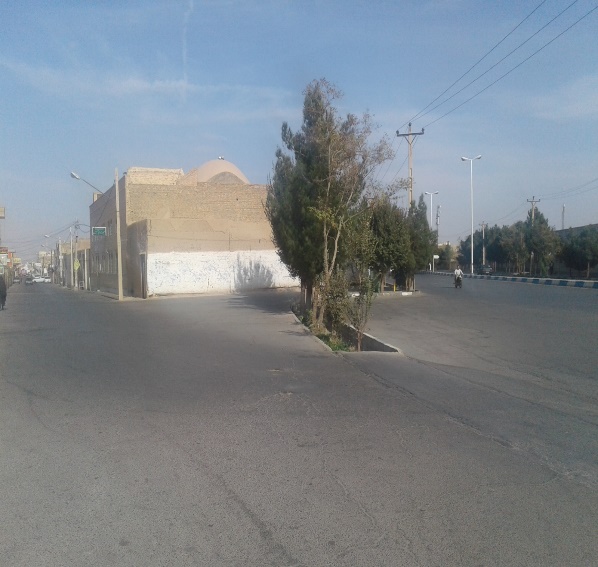 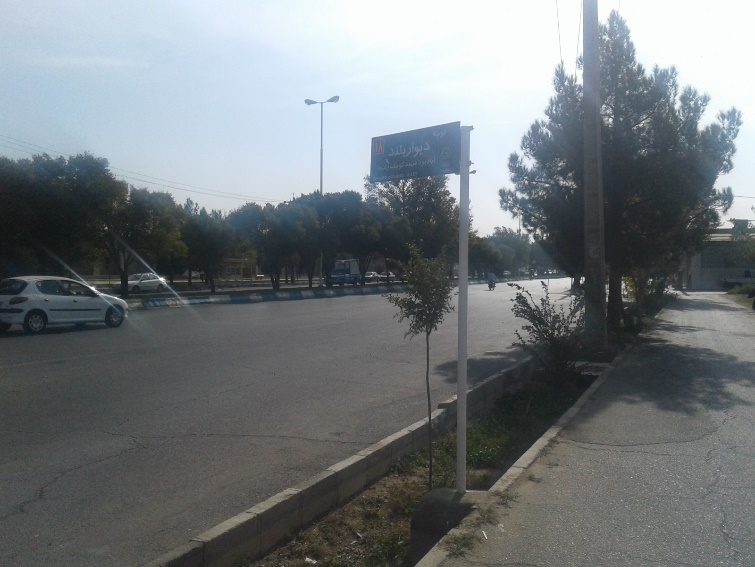 ورودی از سمت باغ دولت اباد
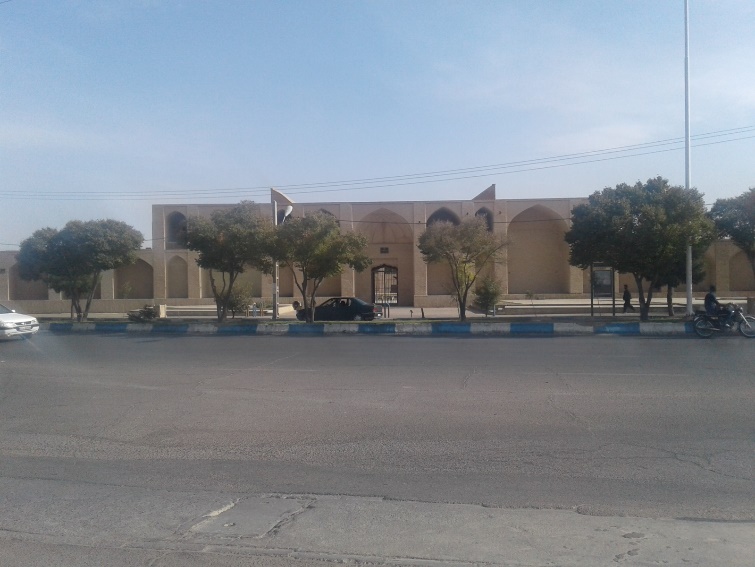 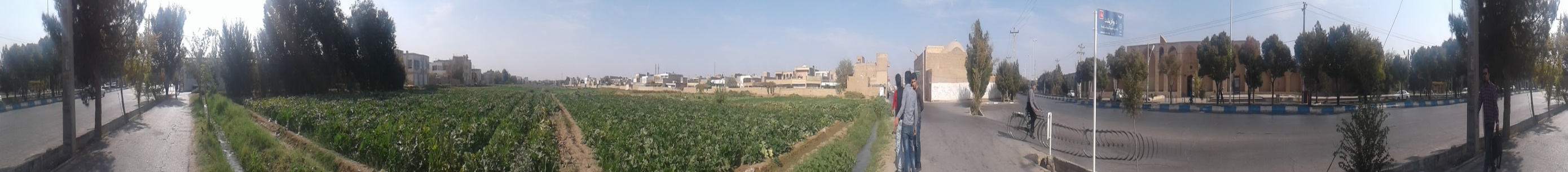 فاصله از مبادی ورودی شهر
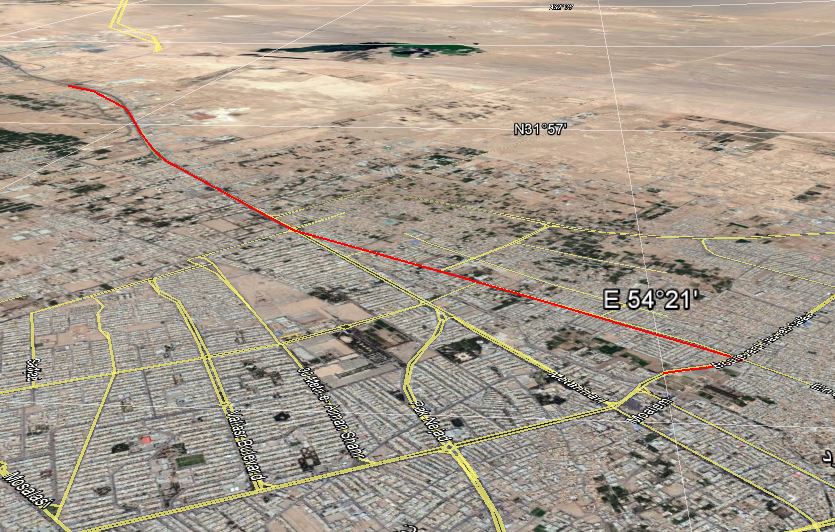 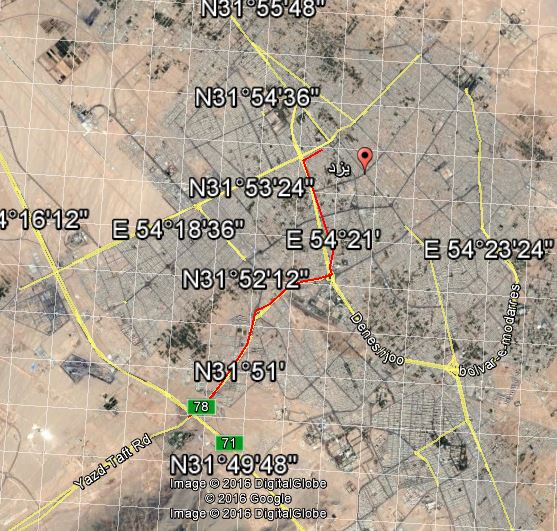 فاصله از سایت تا اولین ورودی از اصفهان 10کیلومتر
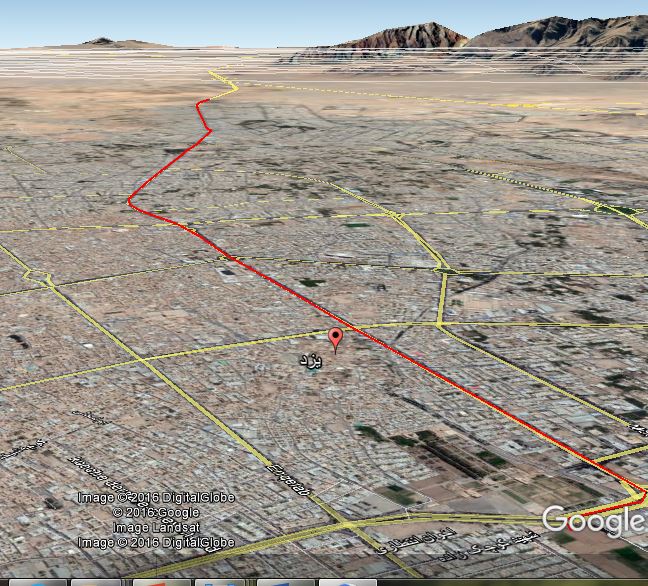 فاصله از سایت تا اولین ورودی از سمت شیراز 9کیلومتر
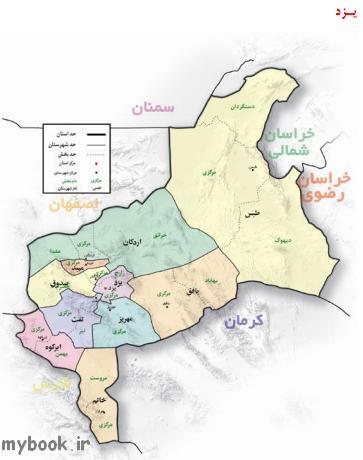 فاصله از سایت تا اولین ورودی از سمت کرمان 13کیلومتر
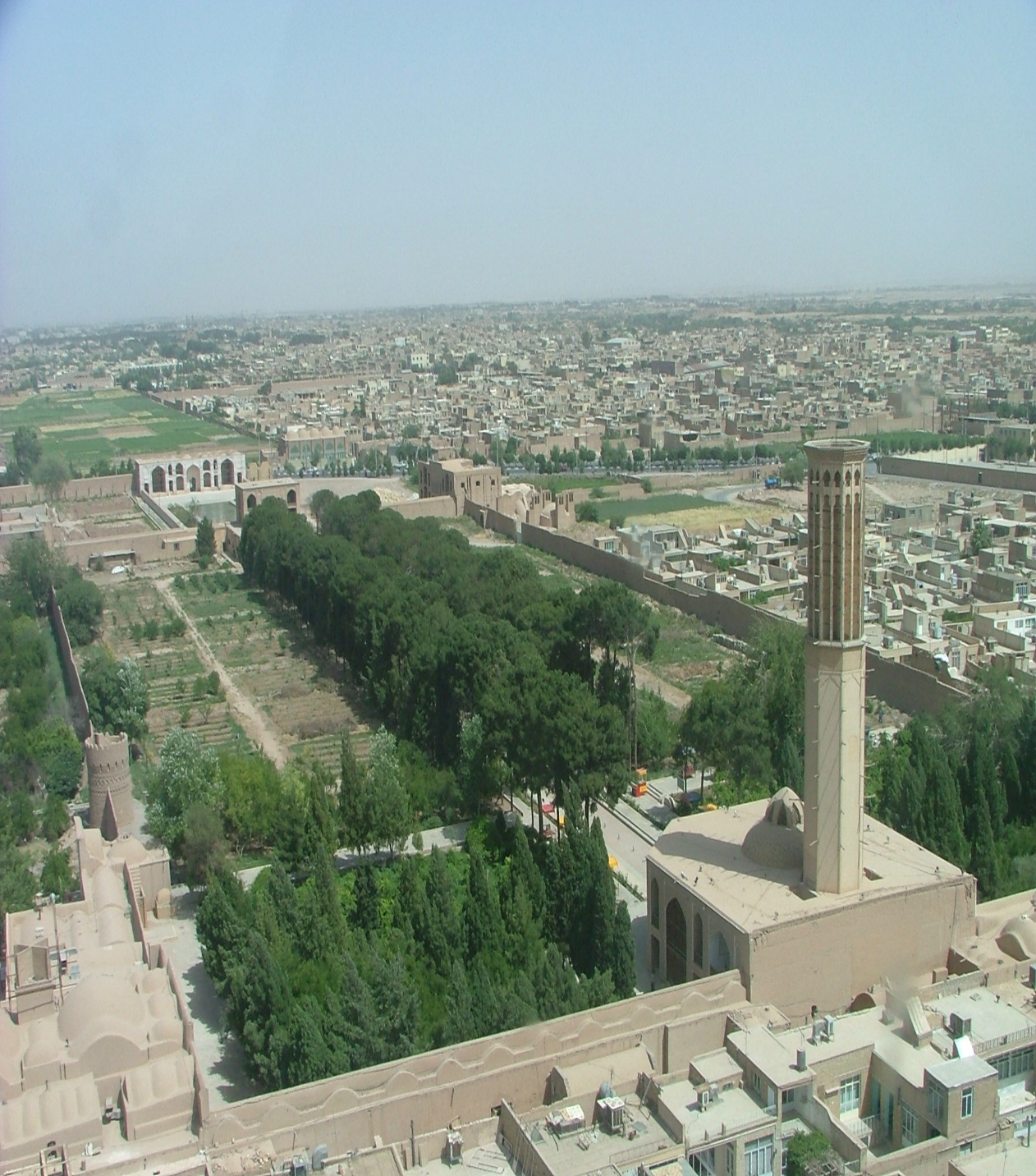 دید
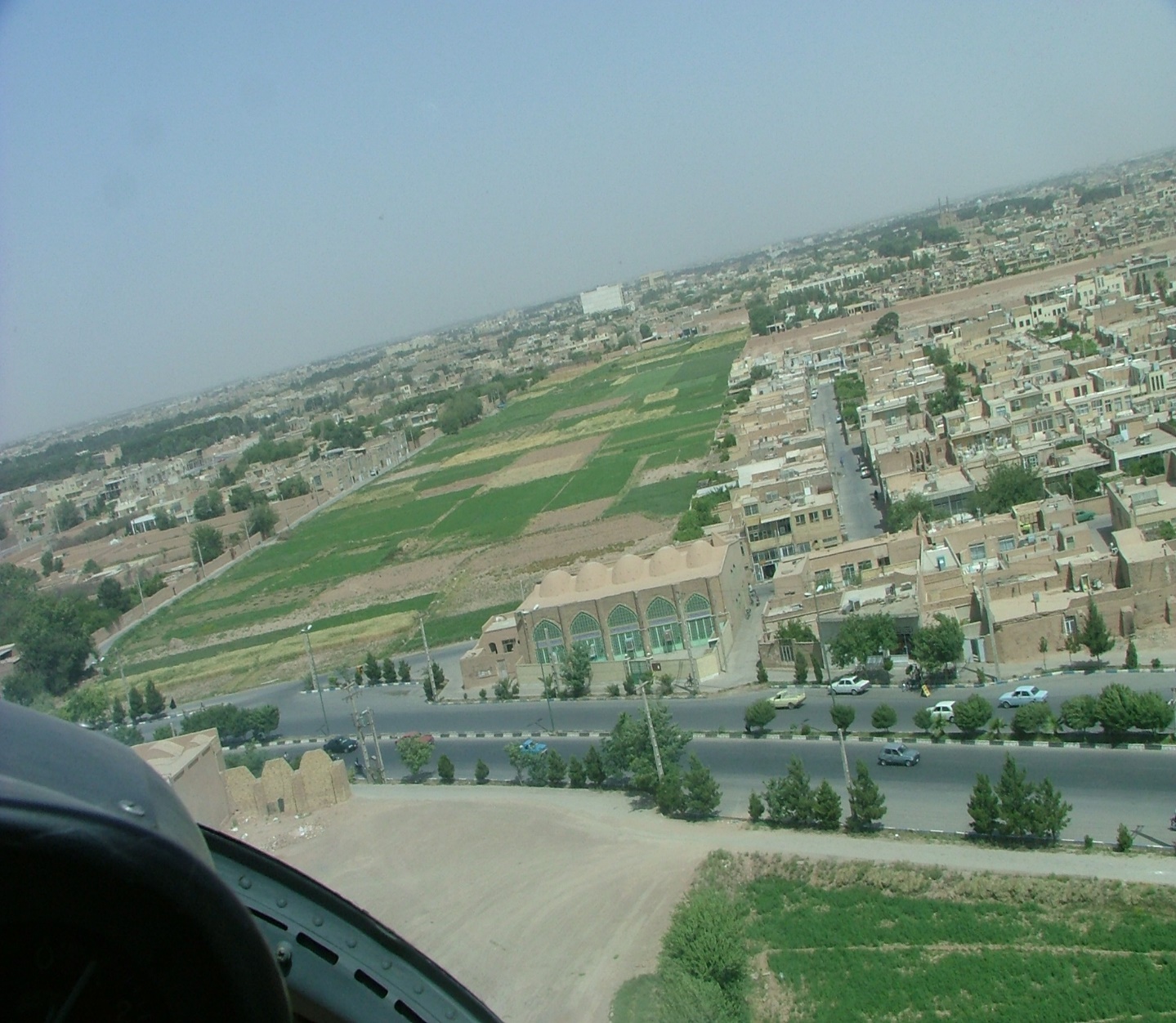 دید از بیرون
دید از داخل
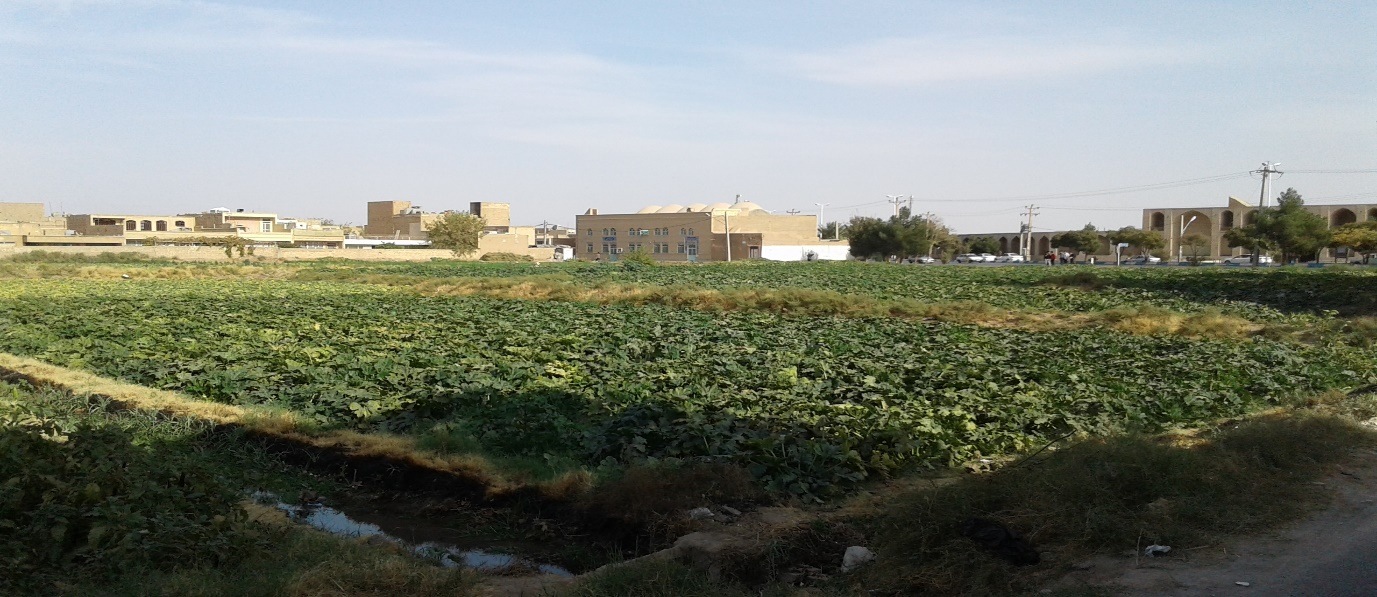 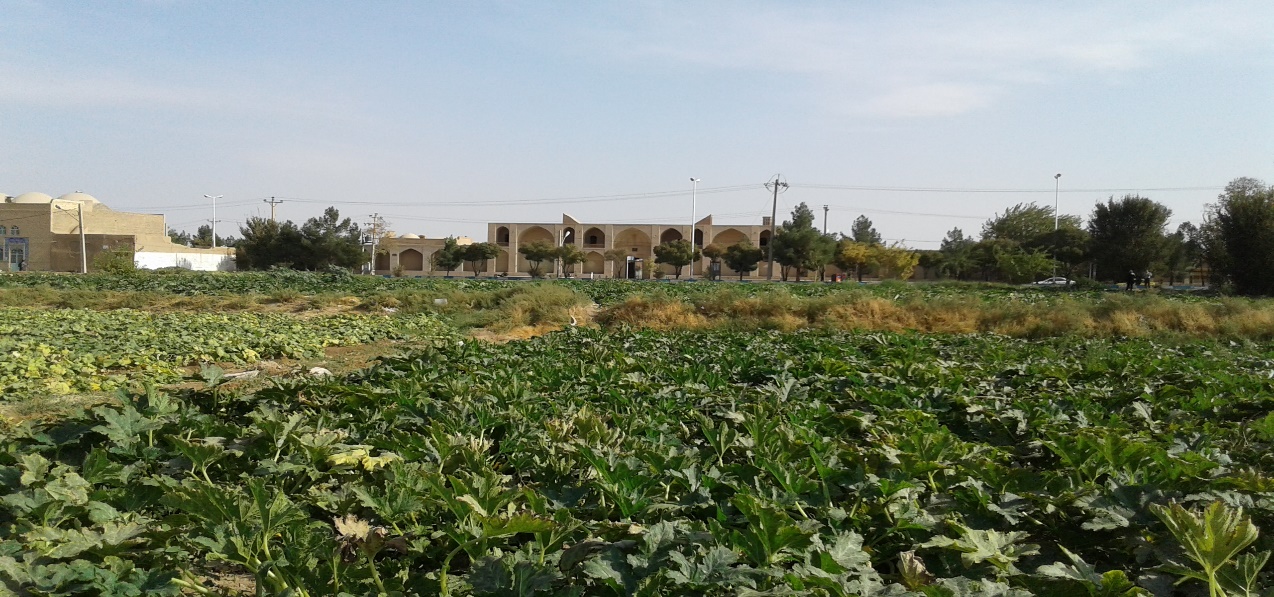 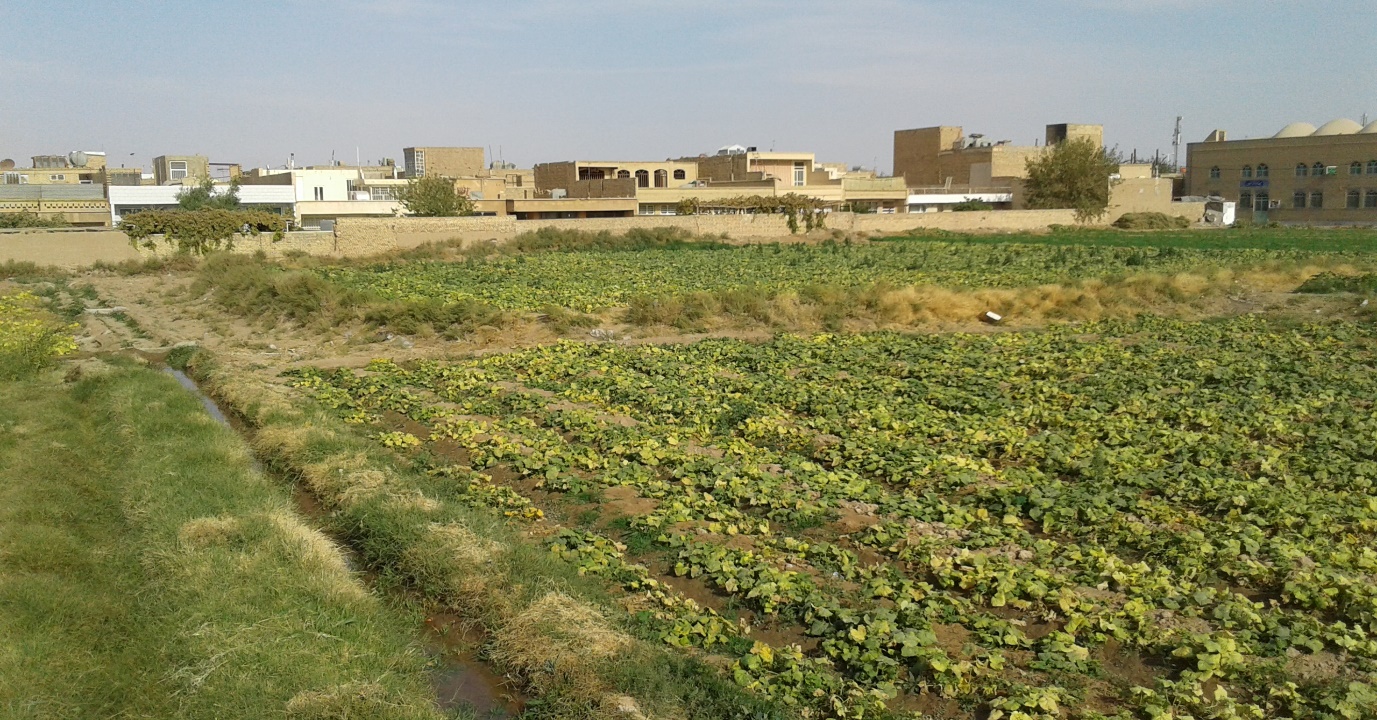 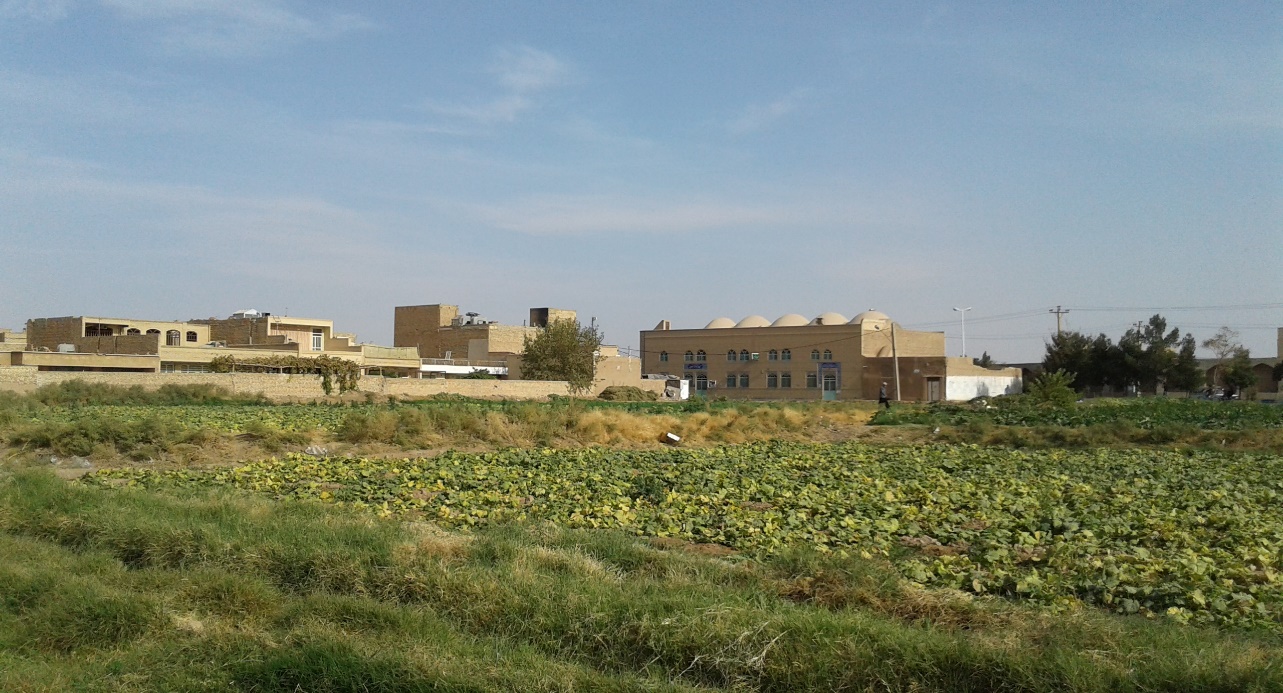 تقارن در بنای روبروی سایت  وتاثیر گذاری روی سایت
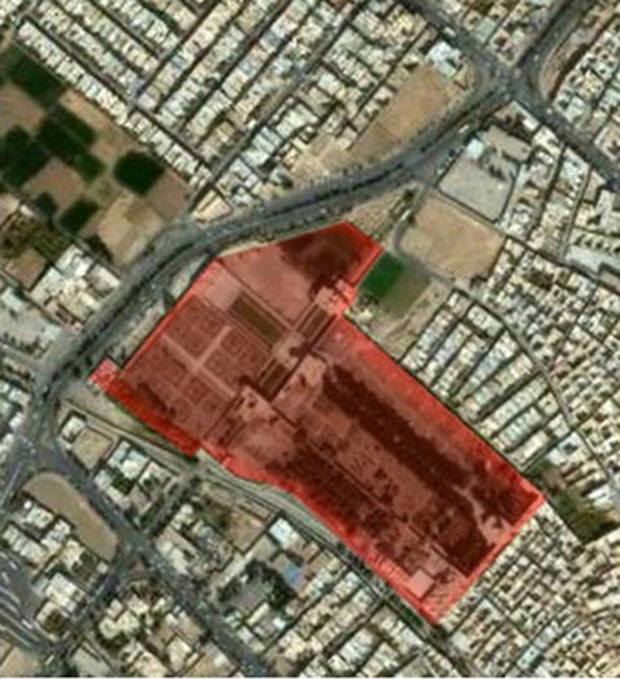 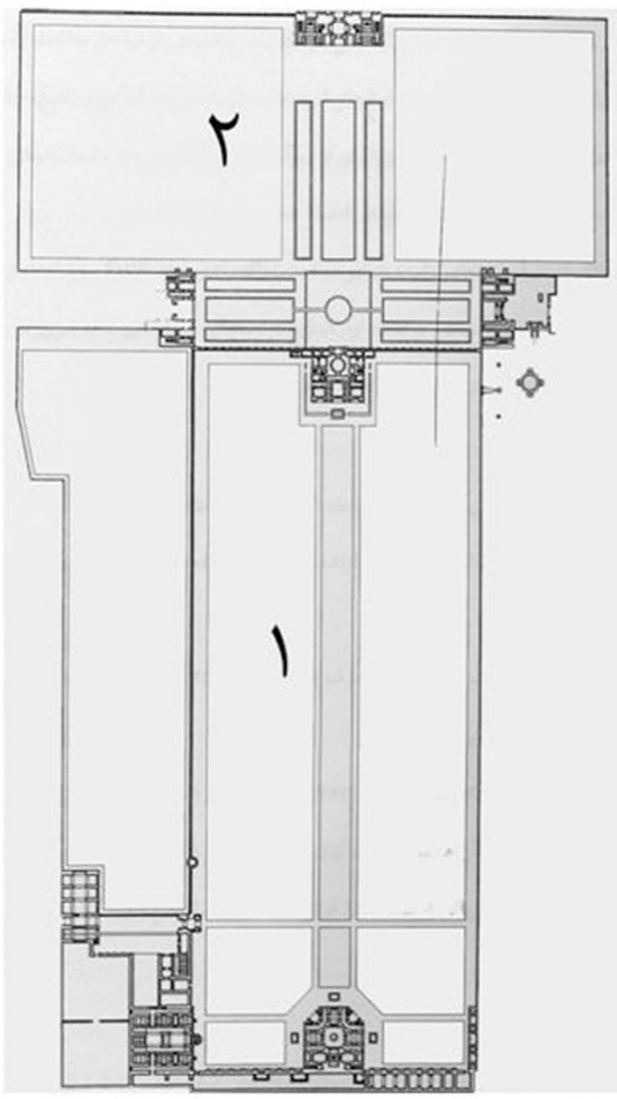 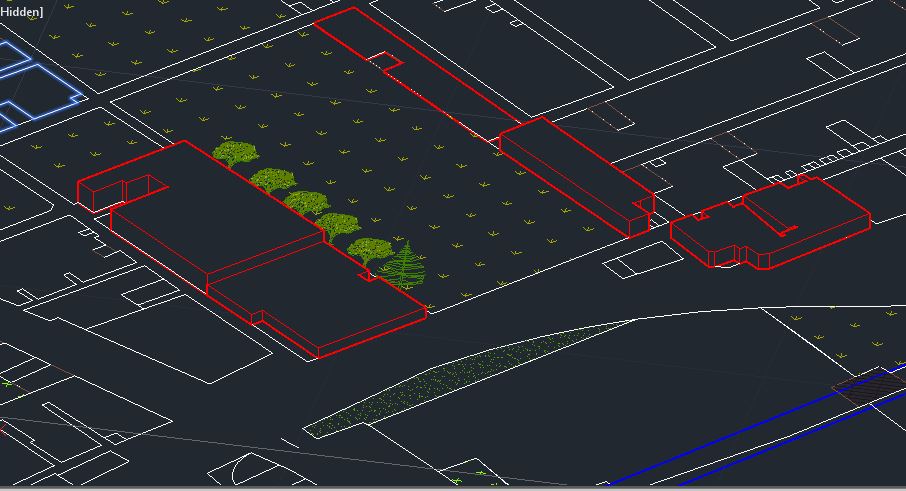 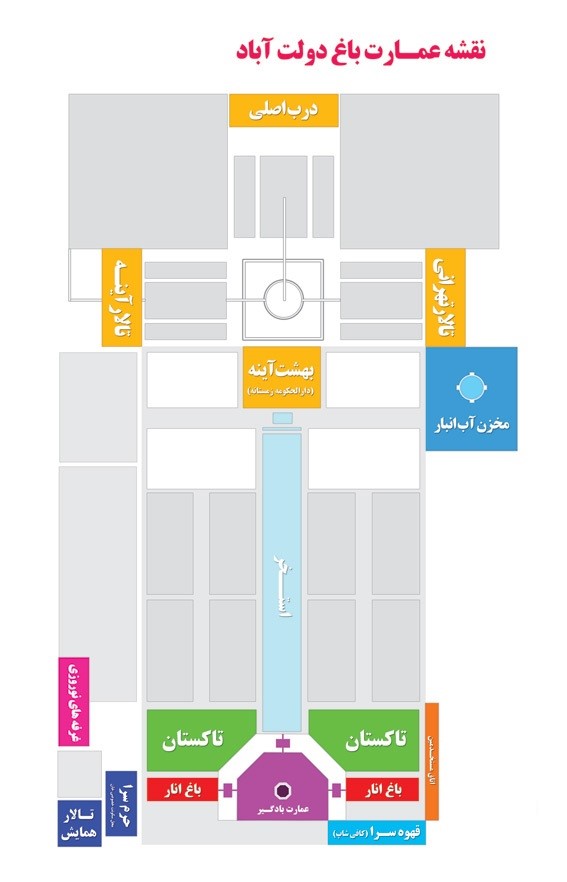 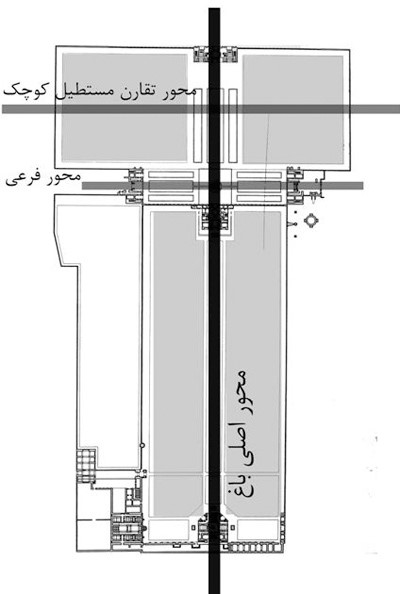 عمارت بادگیر
ورودی
تالار
اب
مخزن اب انبار
کوچه های اطراف سایت
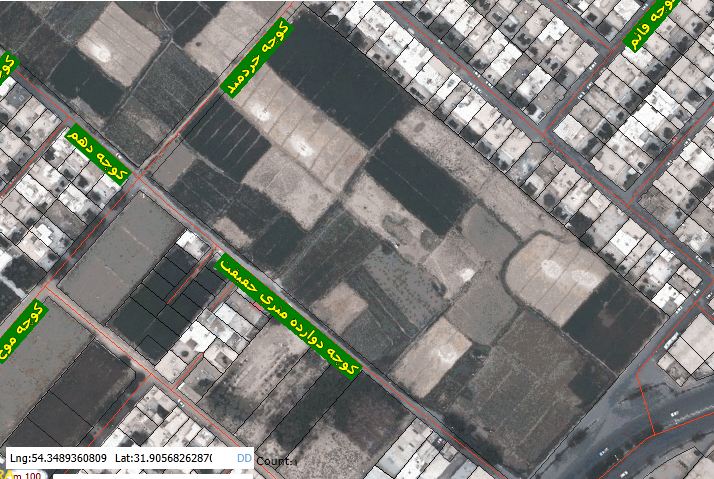